Measuring TCP RTT in the data plane
Xiaoqi Chen, Hyojoon Kim, Javed M Aman, 
Willie Chang, Mack Lee, Jennifer Rexford
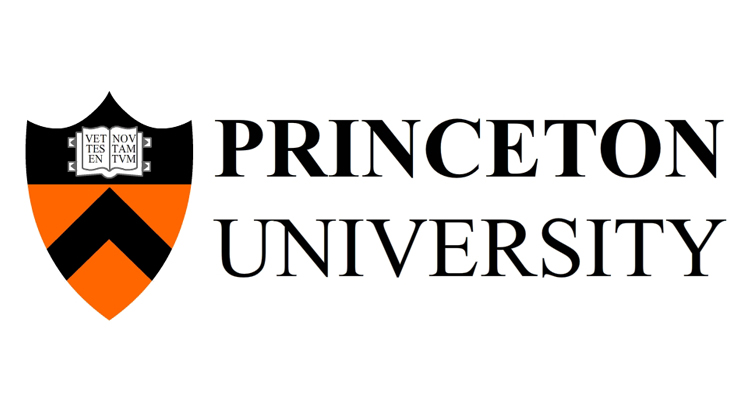 Why measure round-trip time?
Security
BGP hijack, inter-ISP path change
IP spoofing

Performance
Persistent link congestion
Infer user Quality of Experience (QoE)
2
Monitoring at a vantage point
Internet
Passive monitoring: split client-server RTT into two legs1
Run a programmable switch at the vantage point?
Line-rate traffic, multiple samples per flow
Directly in data plane, enabling real-time reroutes
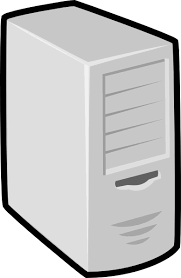 ExternalLeg
InternalLeg
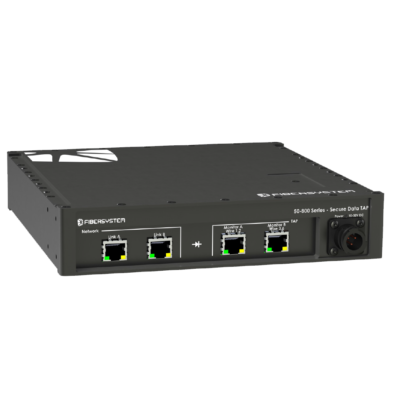 Vantage Point
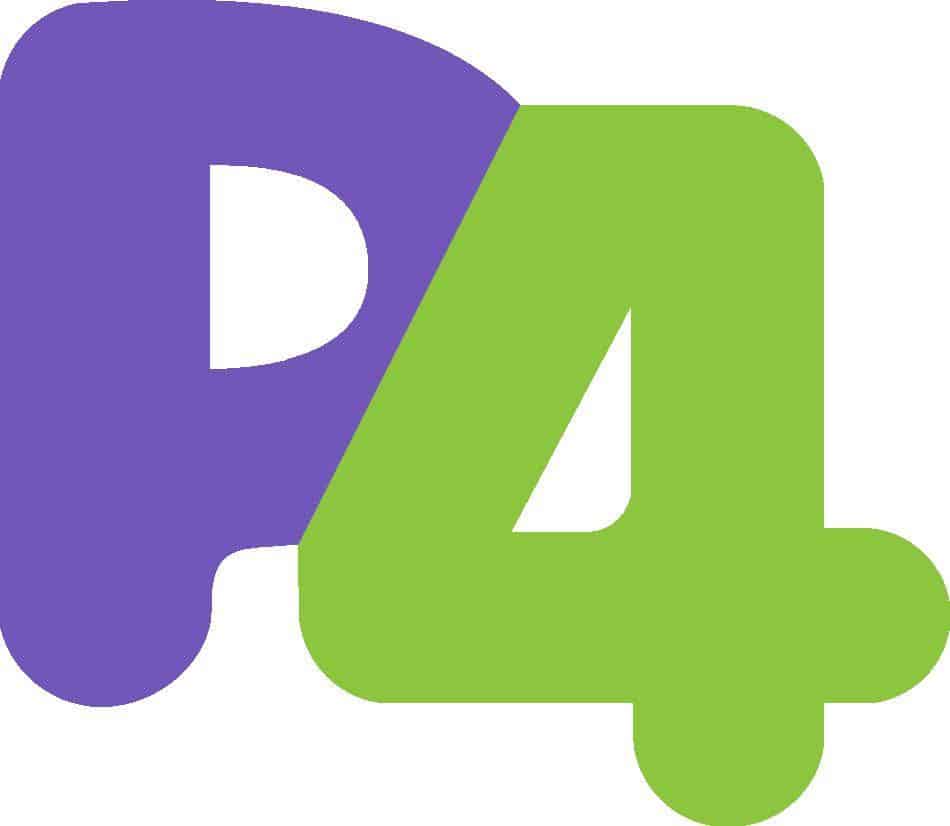 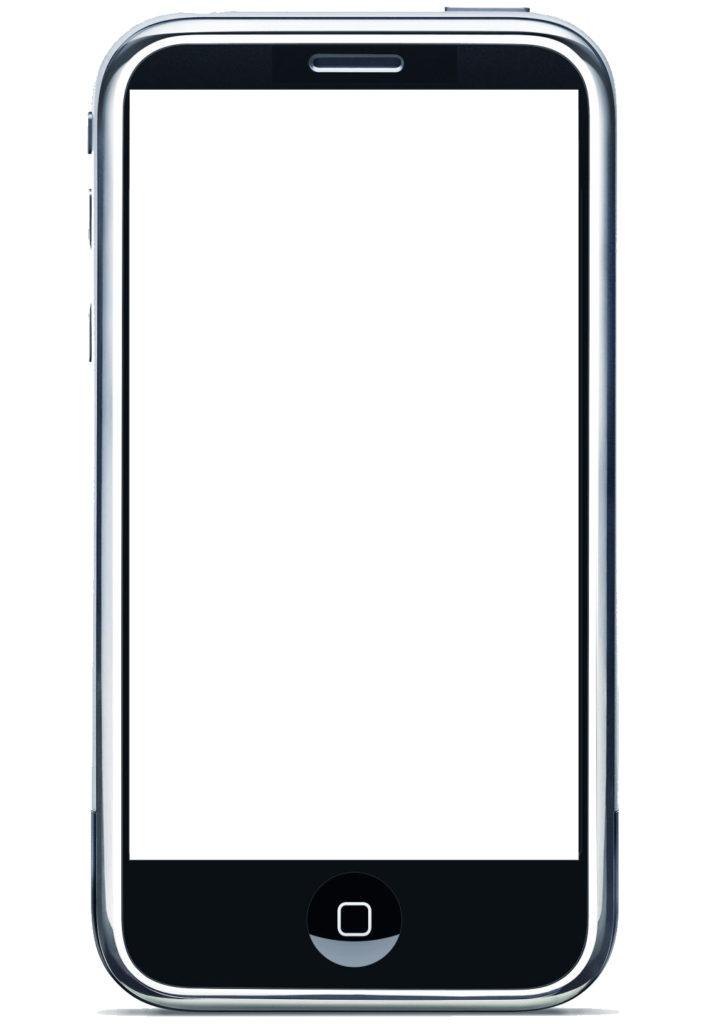 Client
1Cziva et al. Ruru: High-speed, Flow-level Latency Measurement and Visualization of Live Internet Traffic. SIGCOMM 2017
3
TCP sequence numbers
Internet
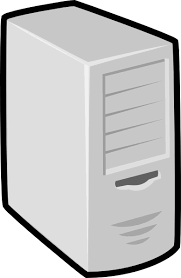 ExternalLeg
SYN
SEQ
ACK
ACK
ACK
SEQ
SYN/ACK
InternalLeg
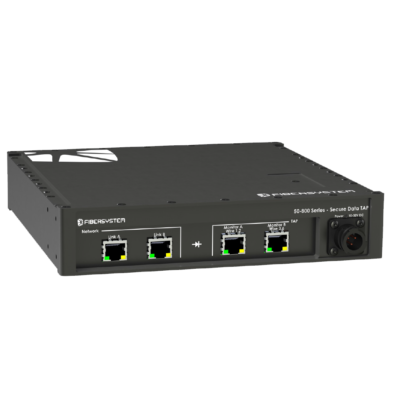 Vantage Point
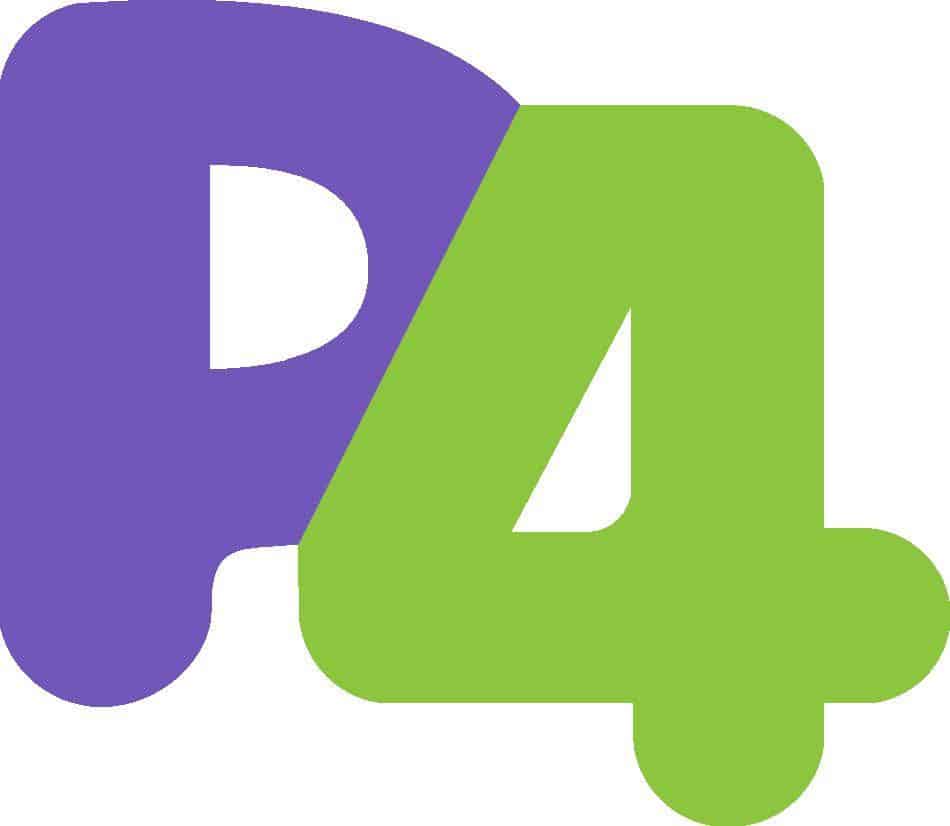 Internal Leg RTT
Internal Leg RTT
External Leg RTT
External Leg RTT
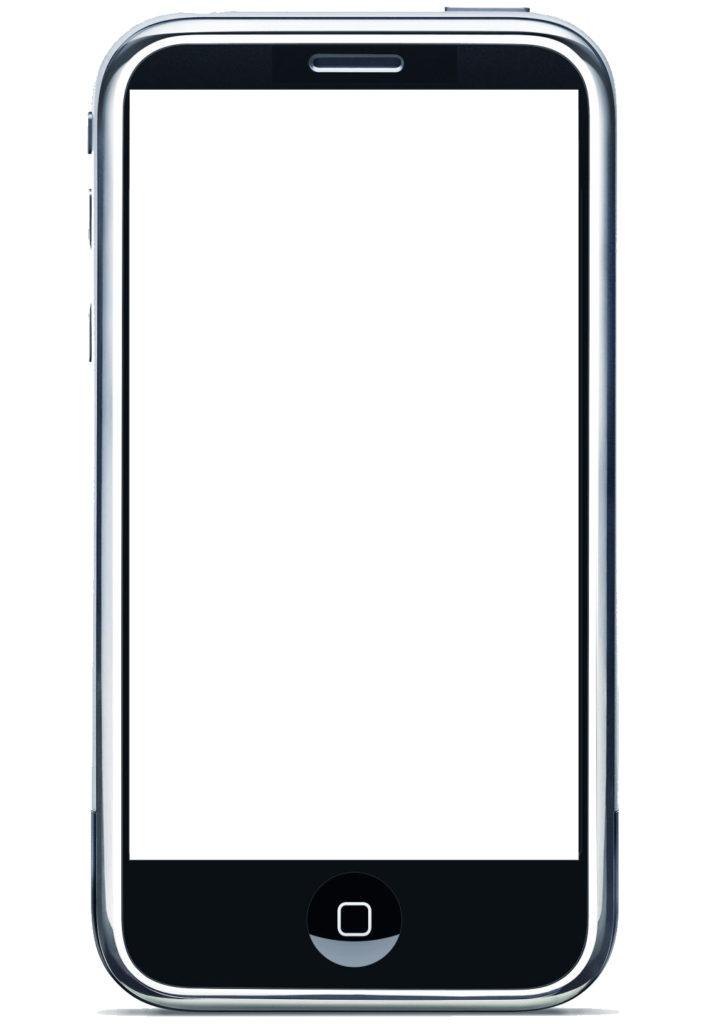 Client
4
A table with timestamps
expected ACK: 
SEQ + Len
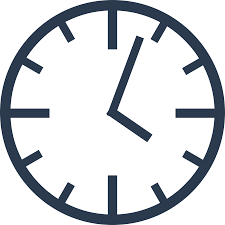 T=105
Outgoing PacketA->B, SEQ=1001, Len=3 (eACK=1004)
Insert record
Match & erase
RTT = 3
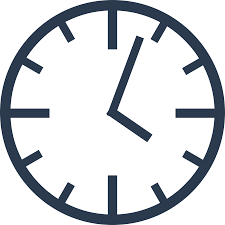 T=125
Incoming PacketC->A, ACK=1050
5
Challenge: delayed ACK
Issue 1: ACK is not immediate, might be delayed for 50ms
Solution: heuristics
Look at ACKs for MTU-sized packets, likely not experiencing delay

Issue 2: Many packets never receive their ACK
Solution: lazy-expiration of entries
An entry is considered timed out when timestamp is too old
Upon table insertion, check timestamp and erase old entry
6
Multi-stage hash tables
h2(fid, eACK)
h4(fid, eACK)
h1(fid, eACK)
h3(fid, eACK)
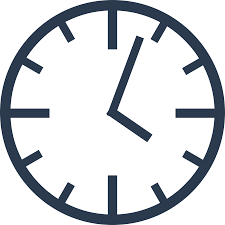 T=*
Flow id: *
eACK: ***
Outgoing Packet
Insert record
Inserted
Per-stage random hash functions
Multiple chances to sidestep hash collisions
7
Multi-stage hash tables
h2(fid, ACK)
h4(fid, ACK)
h1(fid, ACK)
h3(fid, ACK)
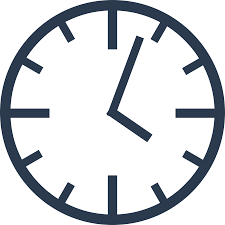 T=*
fid reversed
ACK: ***
Incoming Packet
Query record
Matched RTT
Occupied
Check every stage, until a match is found
8
Evaluation
Traffic: captured from 10Gbps campus border links
Metric: % of RTT samples matched
Parameters for multi-stage hash table:
Size per table (# of entries)
Total number of tables
9
Evaluation
100%
Better
75%
Match rate
50%
25%
0%
213
215
212
214
216
(32KB)
(0.5MB)
Size per table (# entries)
10
Deployment
Internet
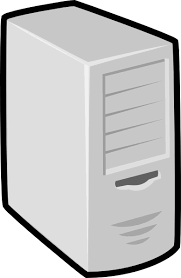 University campus deployment
Mirrored traffic, non-invasive
External leg: cloud service latency monitoring
Internal leg: Wi-Fi client latency diagnostics
ExternalLeg
Mirrored
InternalLeg
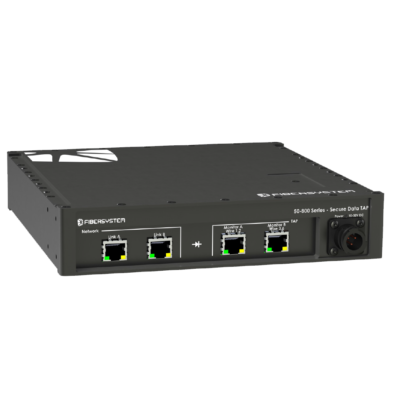 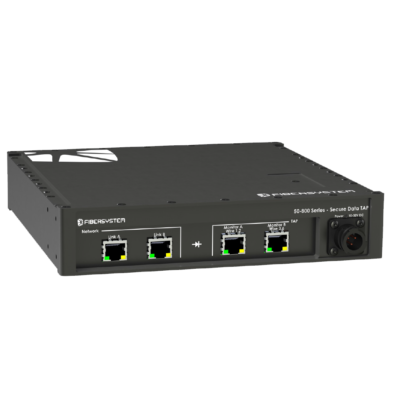 Vantage Point
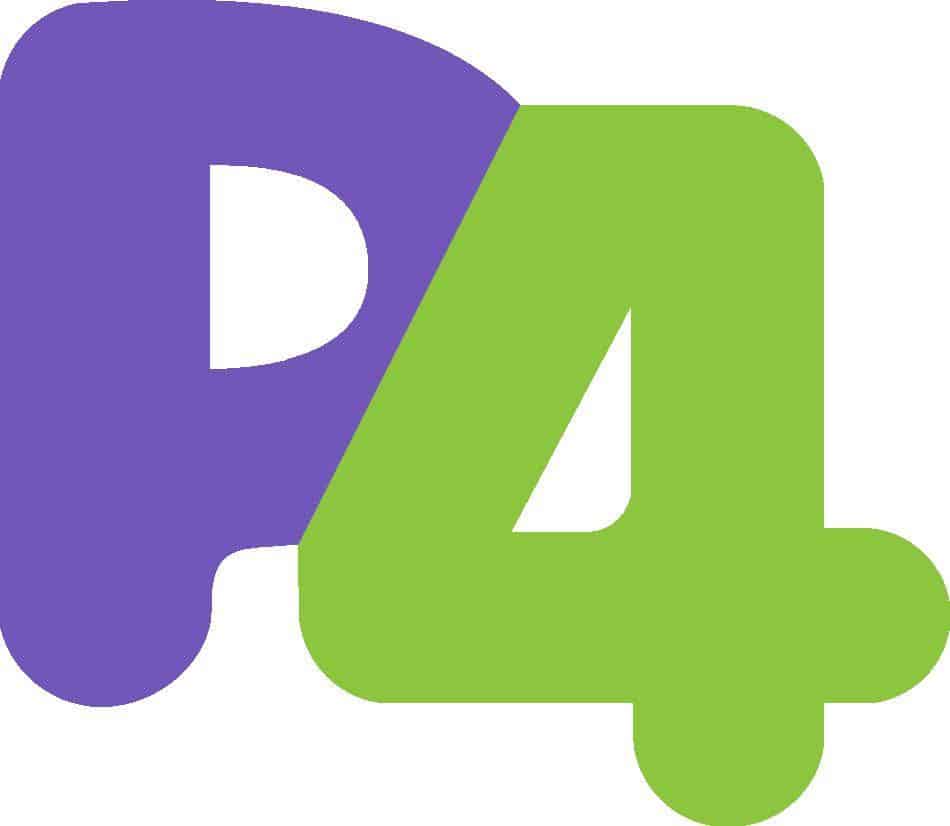 Tofino
Campus
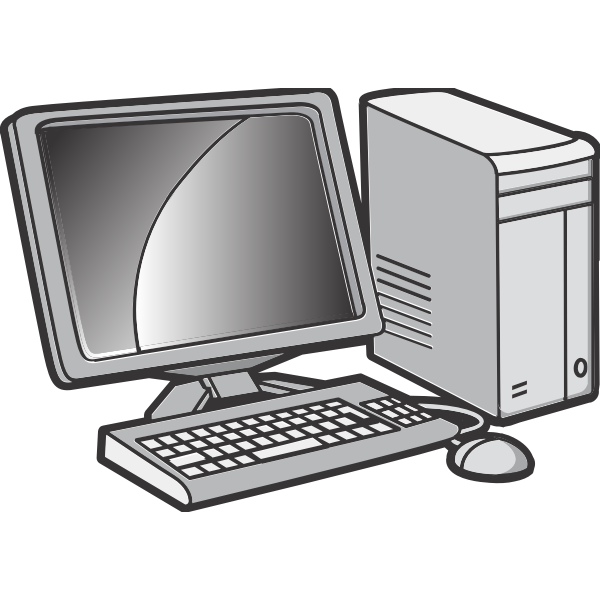 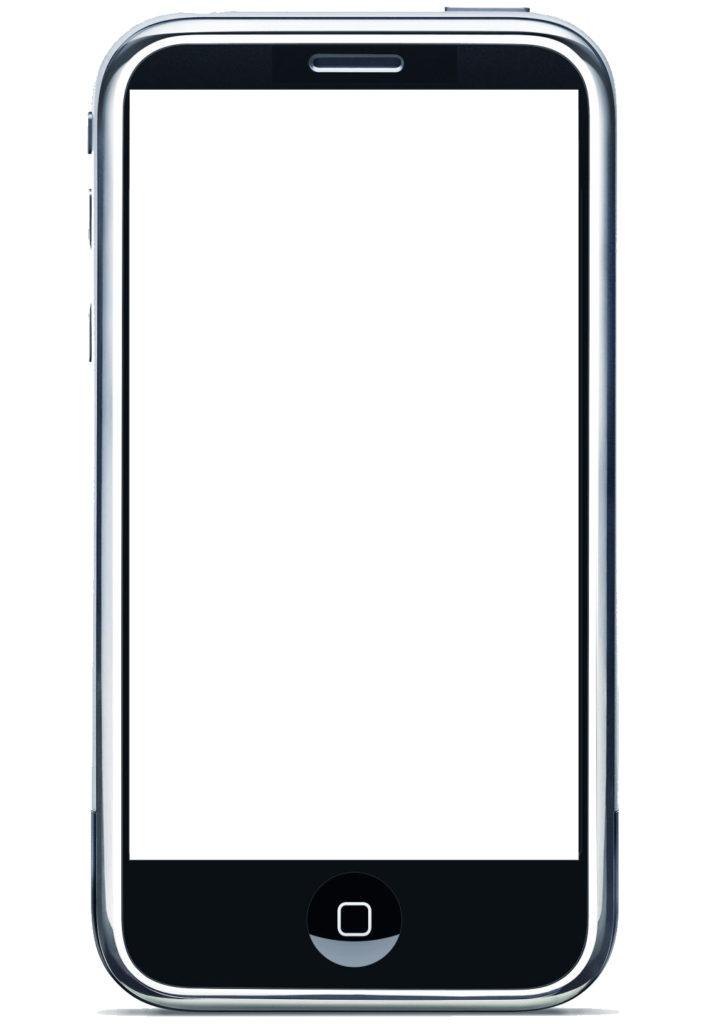 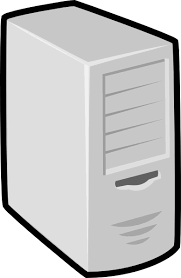 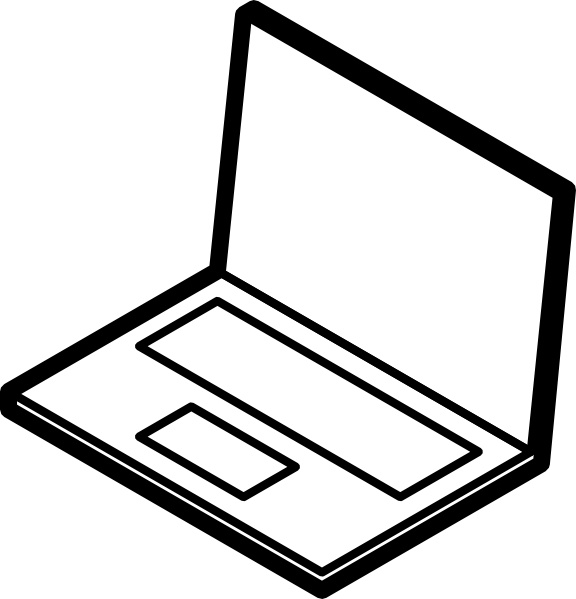 11
Summary, Q&A
Match TCP SEQ/ACK numbers for RTT samples
Multi-stage hash table with lazy expiration of entries
Tested & deployed on 10Gbps campus border links
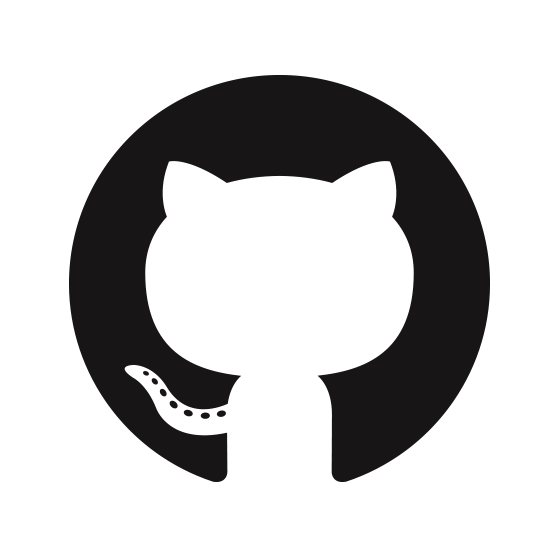 Our P4 code is open-source! github.com/Princeton-Cabernet/p4-projects
12